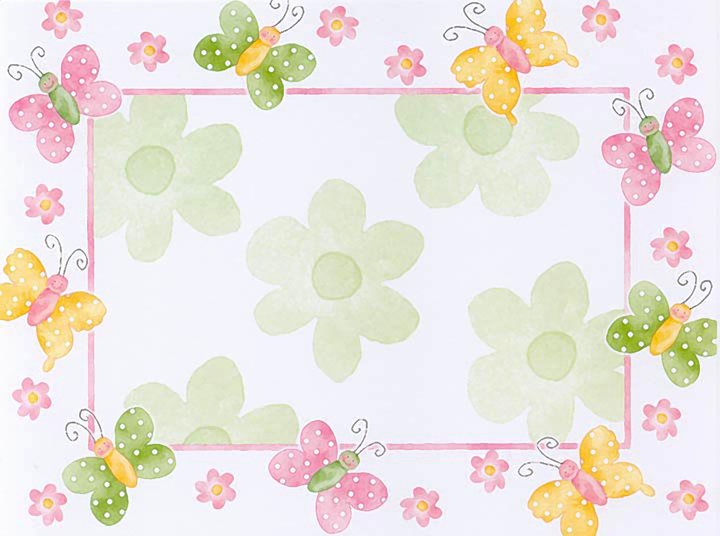 «Бабочка», давай дружитьВеселее вместе жить!
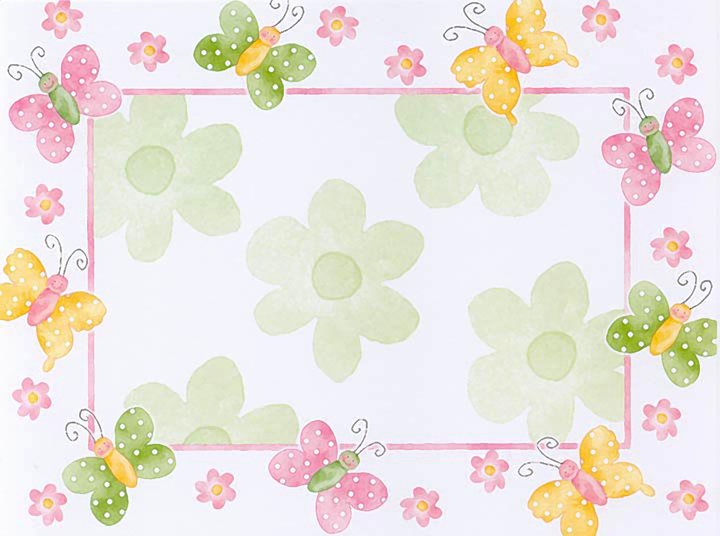 Поскорее одевайся, на прогулку собирайся!
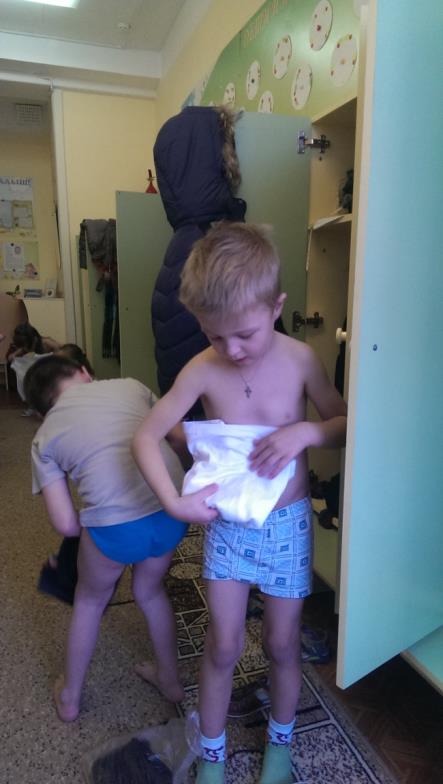 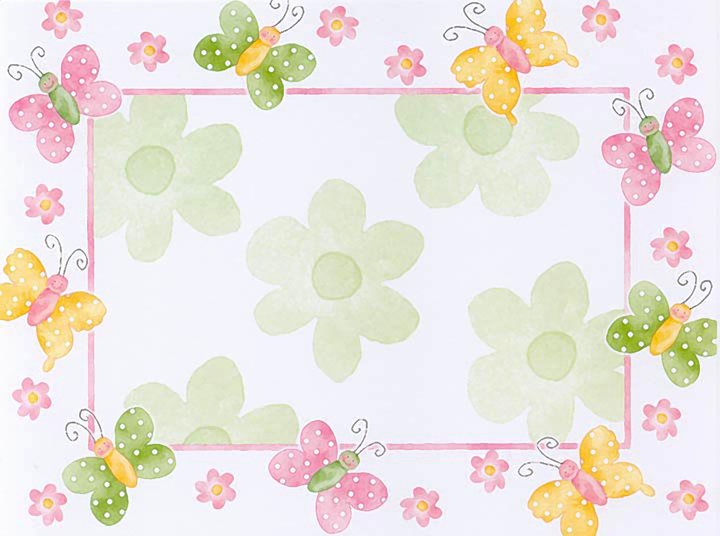 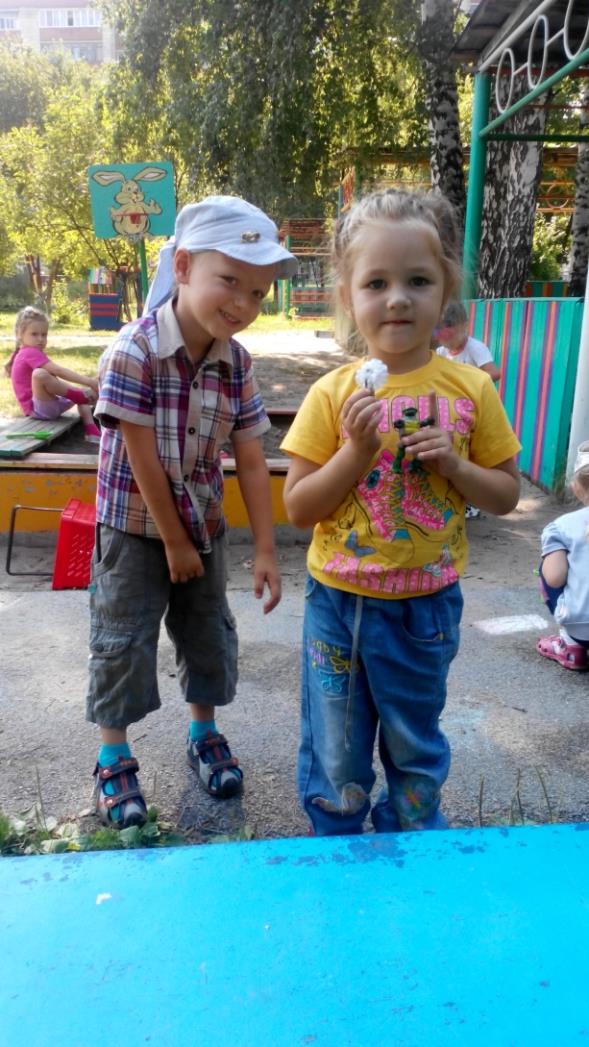 Мы любим гулять на нашем участке летом
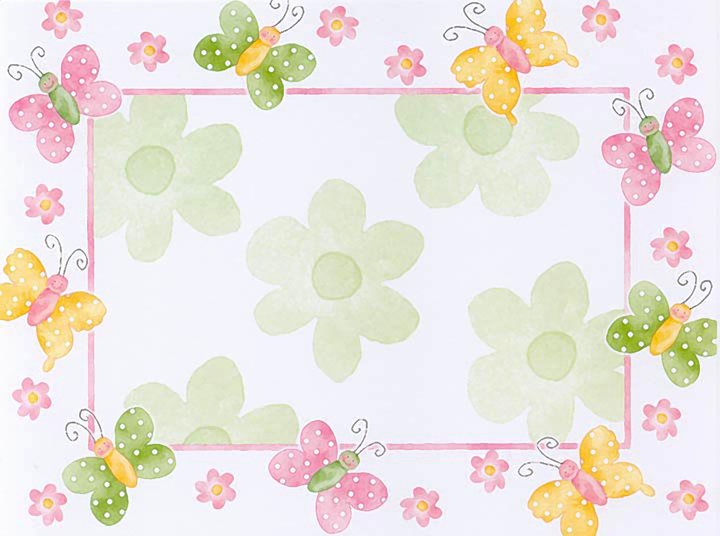 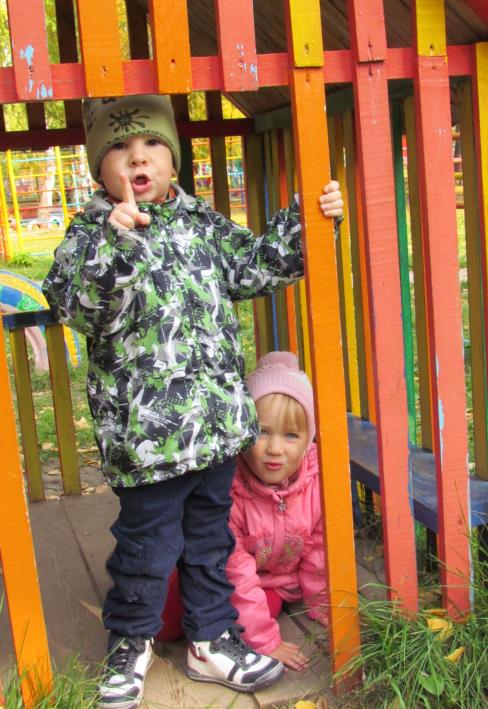 Осенью…
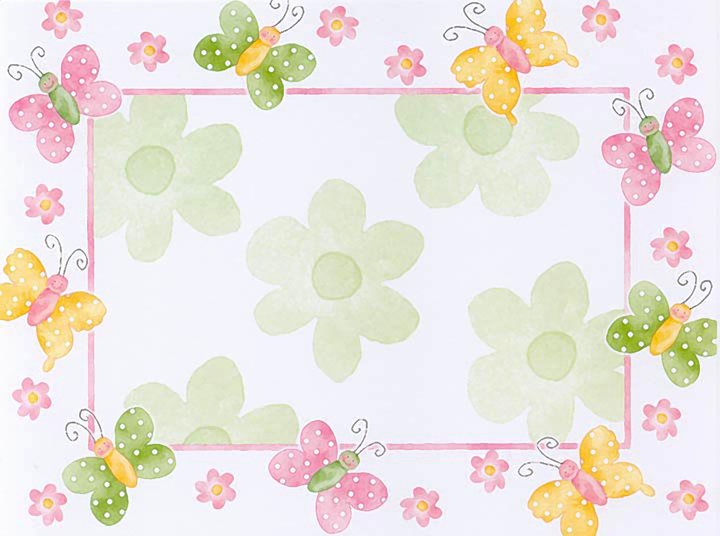 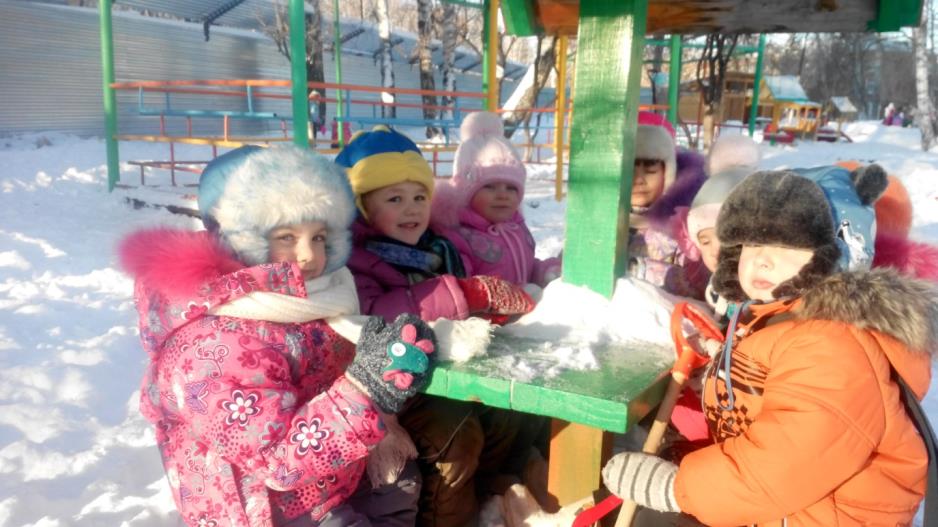 И зимой!
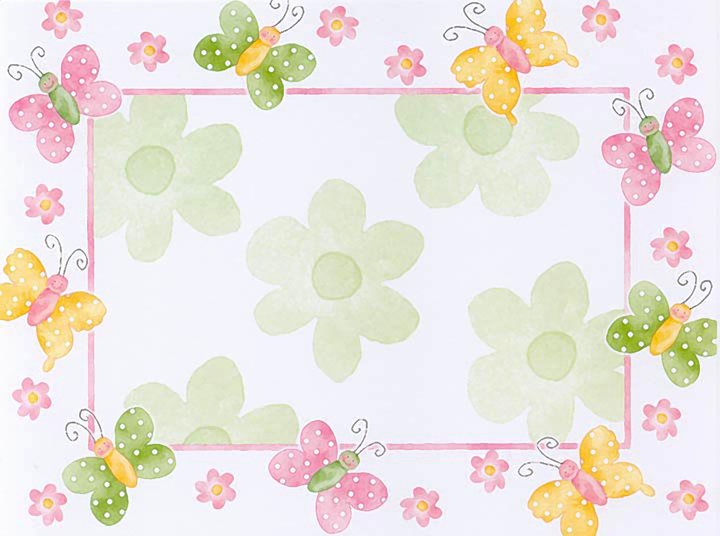 Наш первый снеговик!
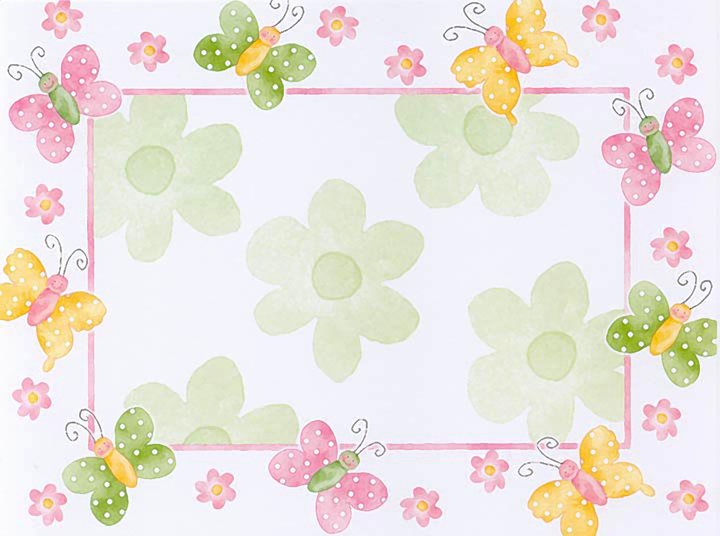 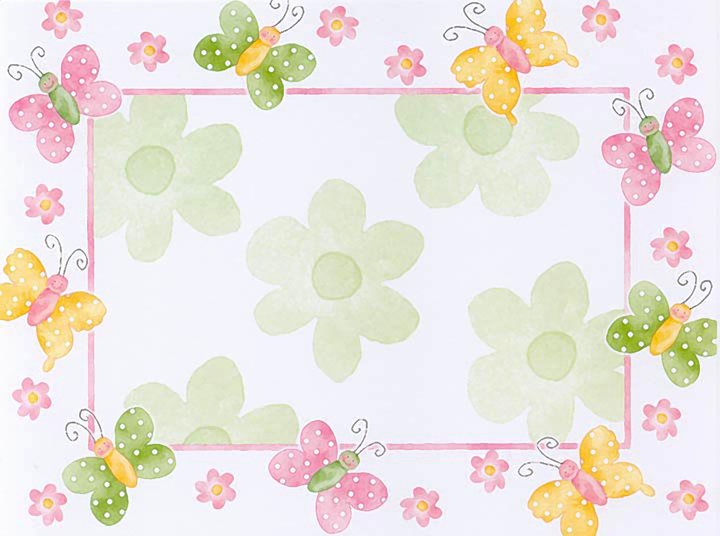 А это наша будущая горка!
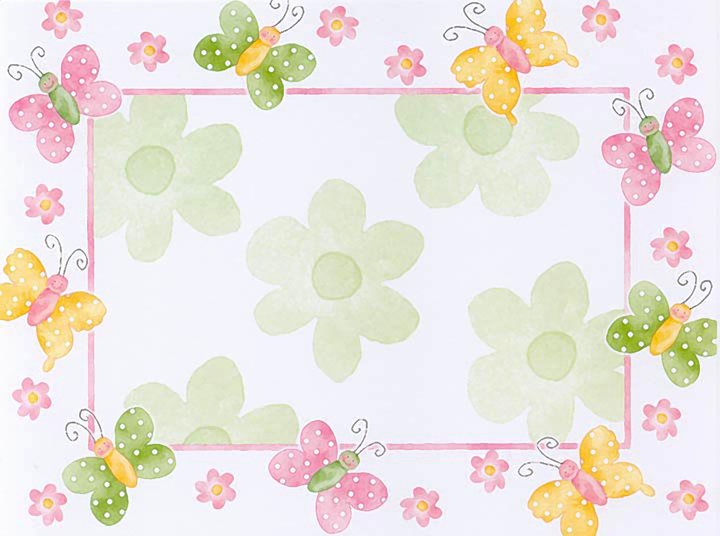 В детском саду есть экологическая тропа
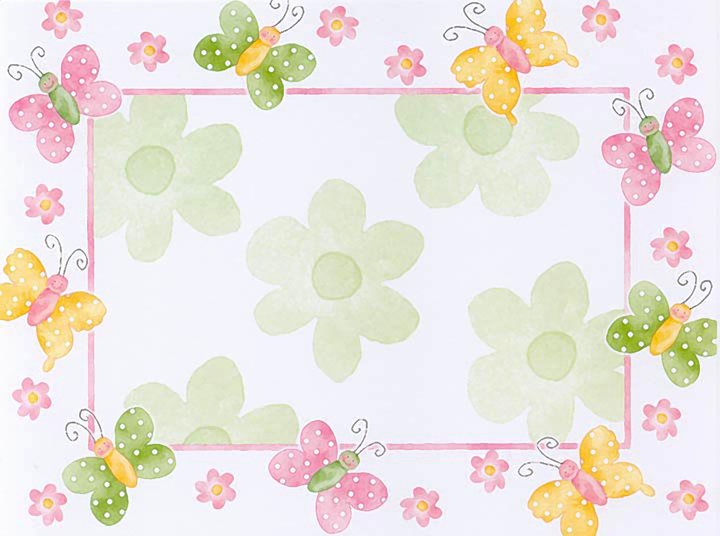 Мы любим здесь заниматься!
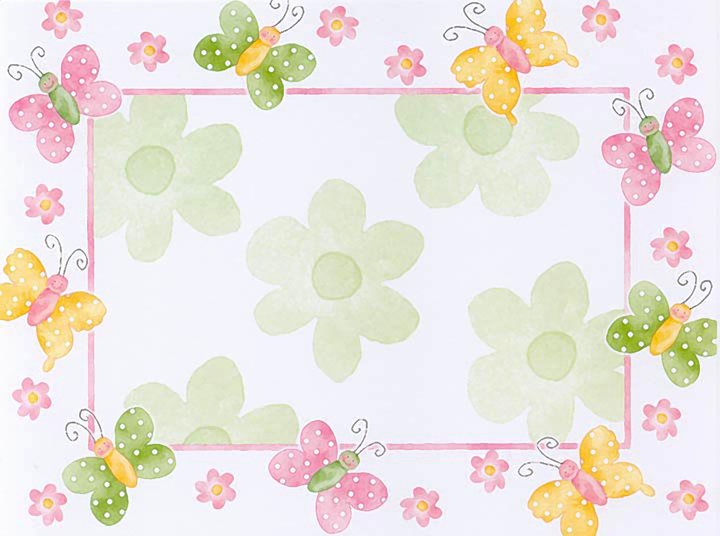 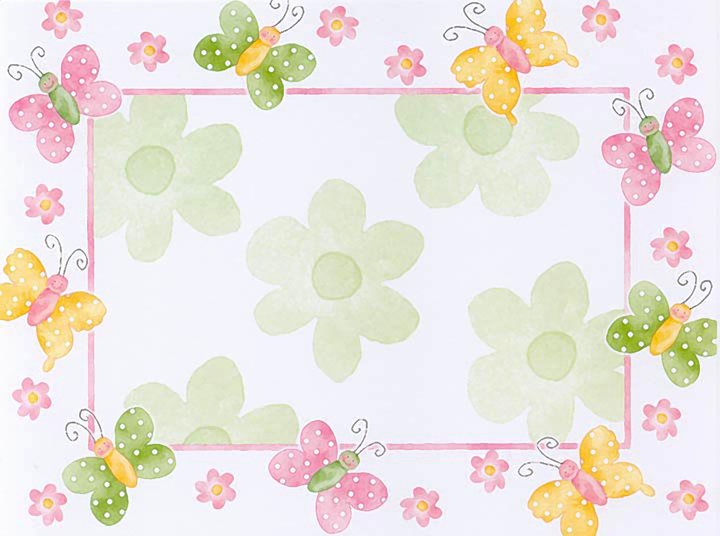 Игра – это серьезно…
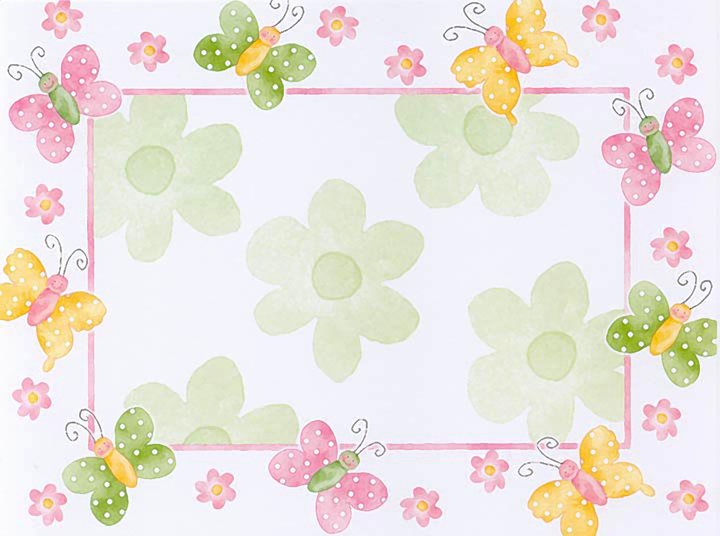 Сегодня мы - строители
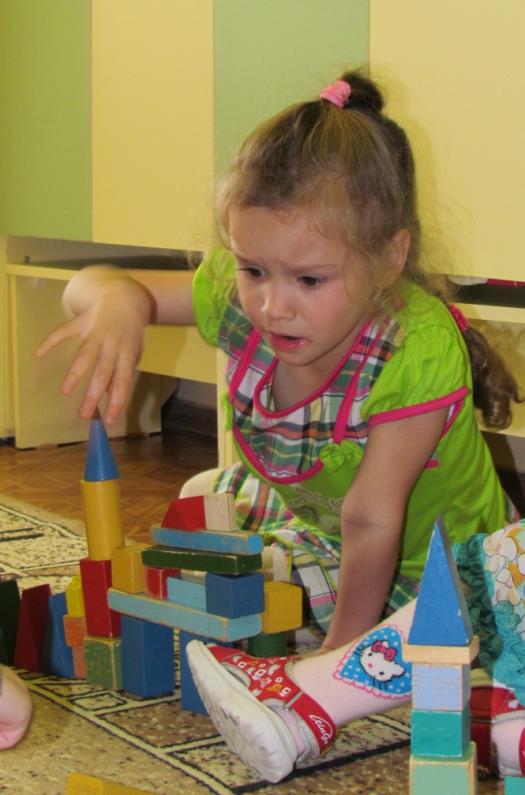 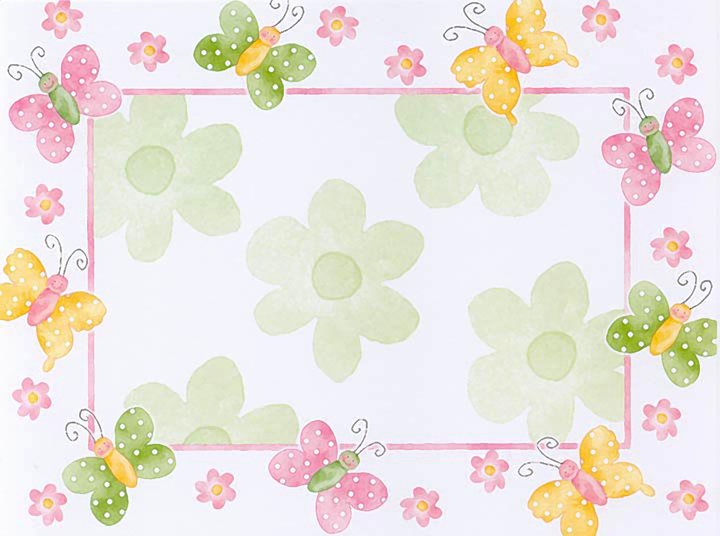 А это – будущие хозяйки!
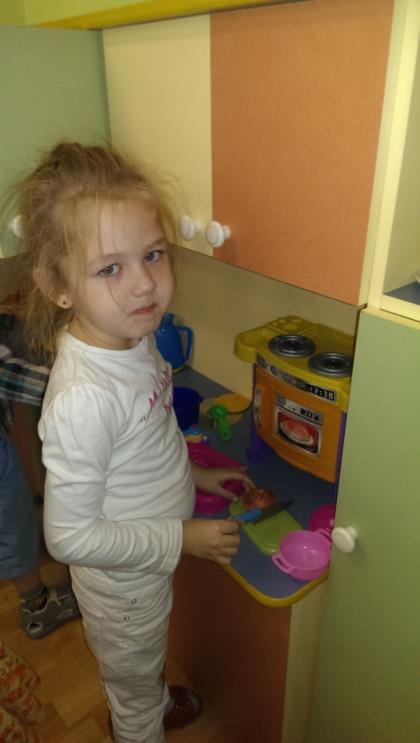 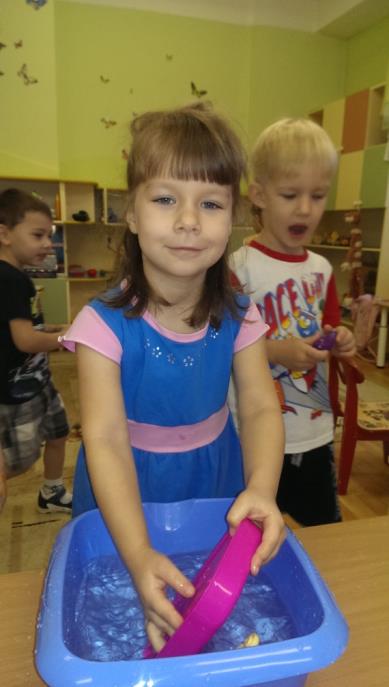 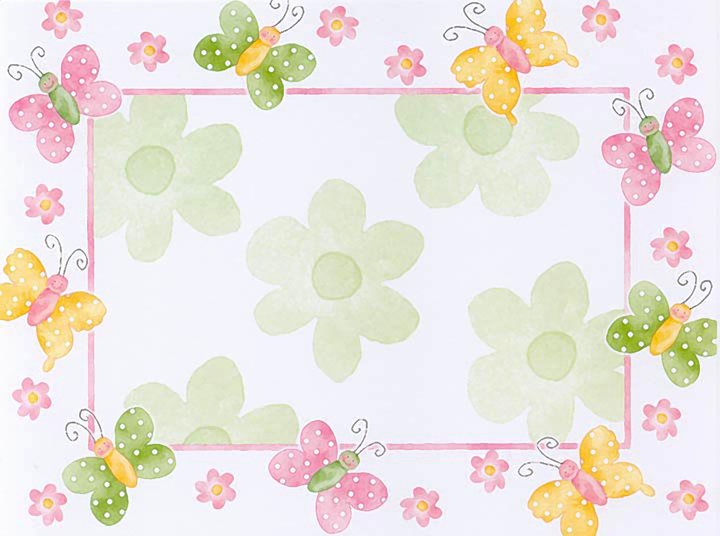 На занятии сижу и внимательно гляжу, если спросят – отвечаю, а не спросят – я молчу!
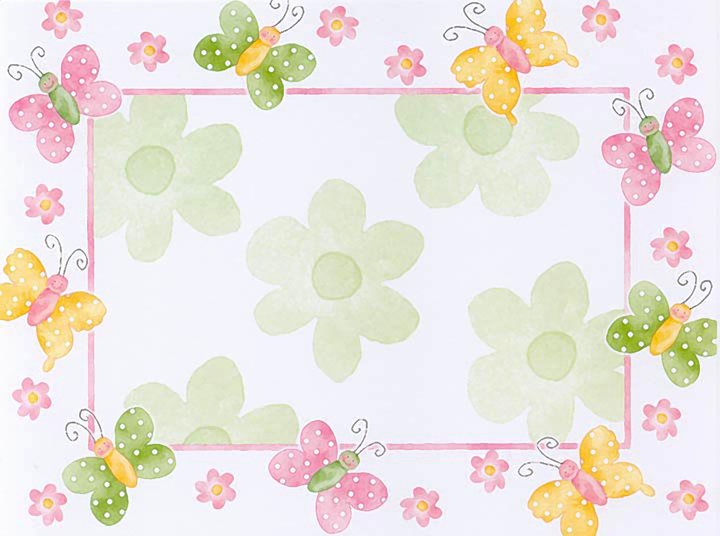 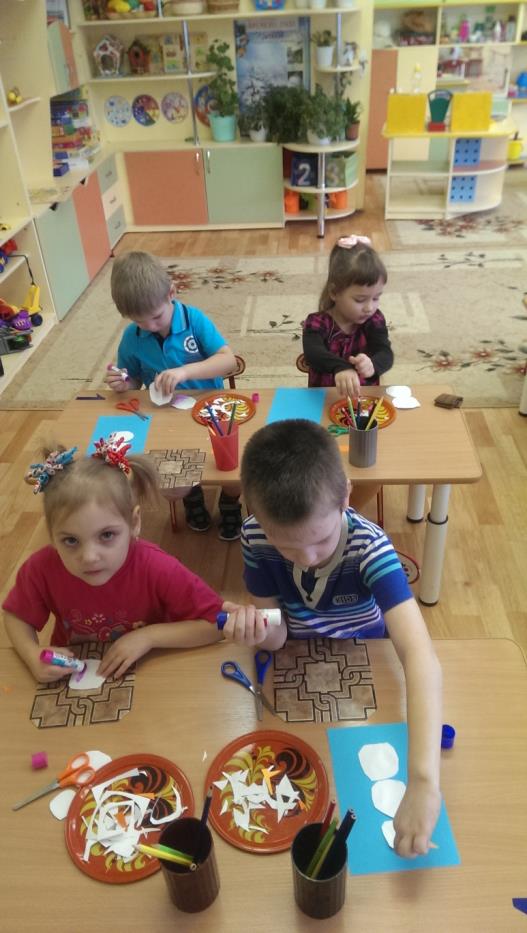 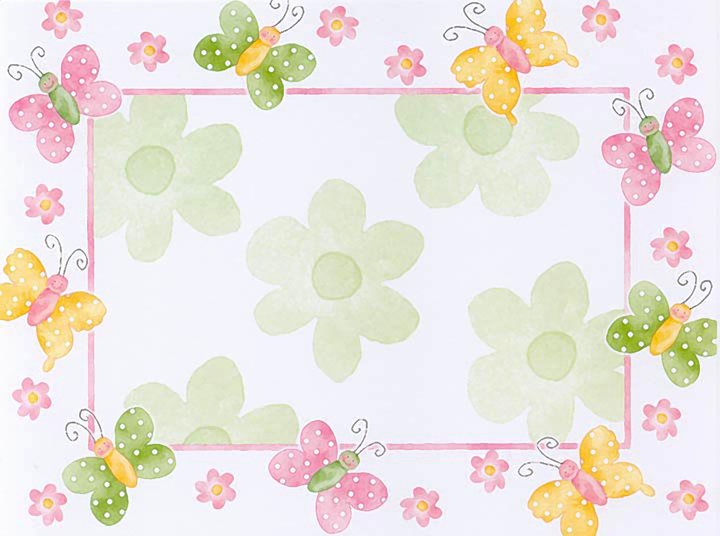 Мы любим рисовать!
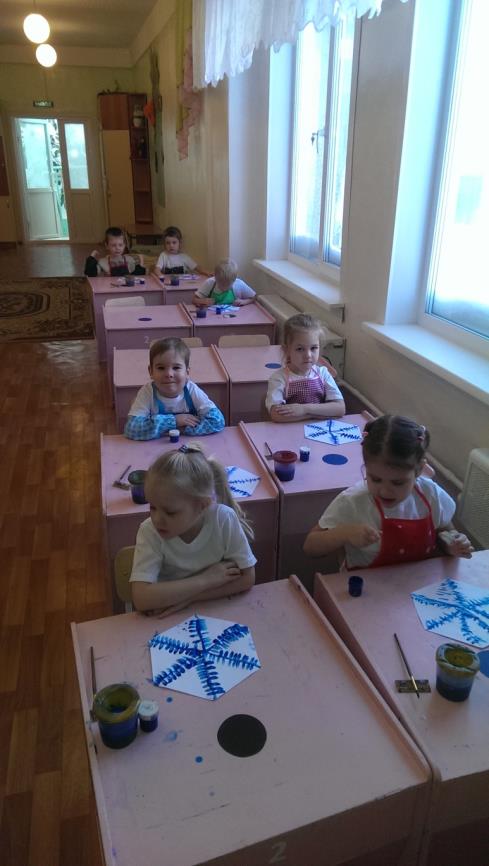 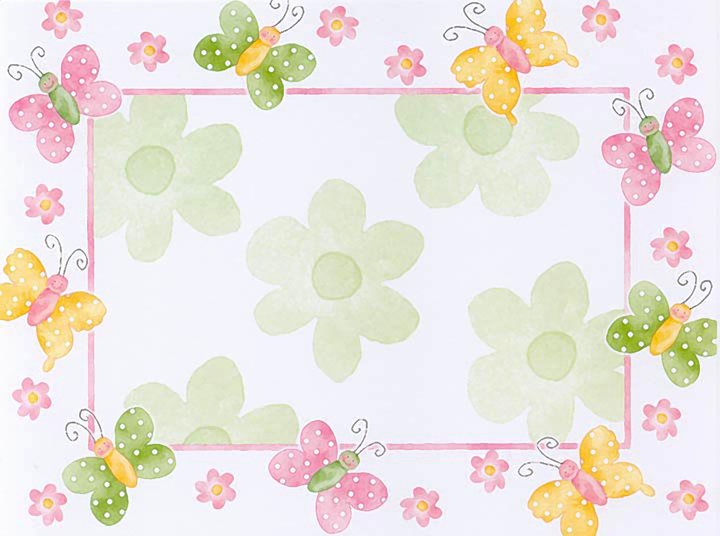 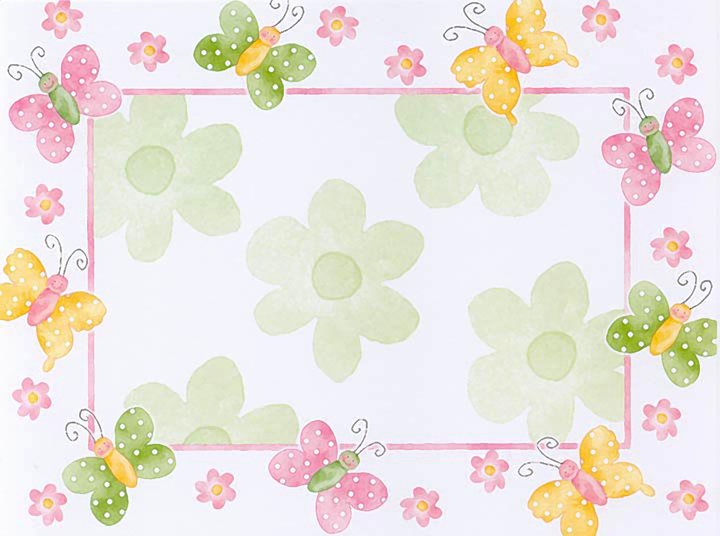 С физкультурою дружить - значит, сильным, смелым быть!
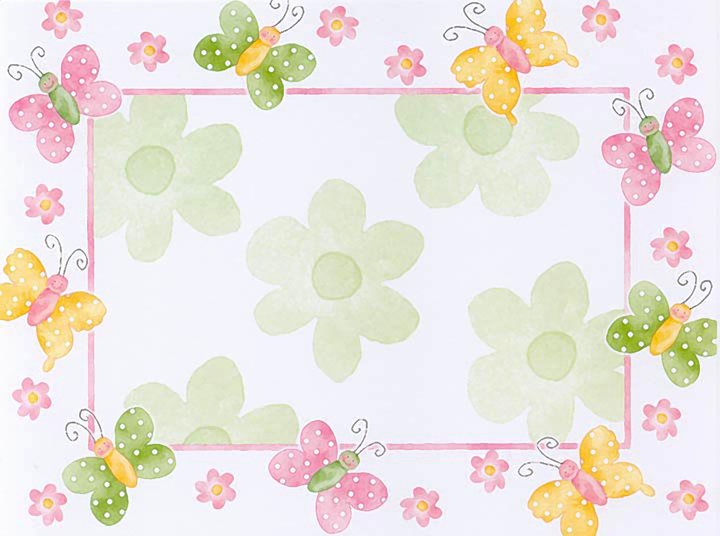 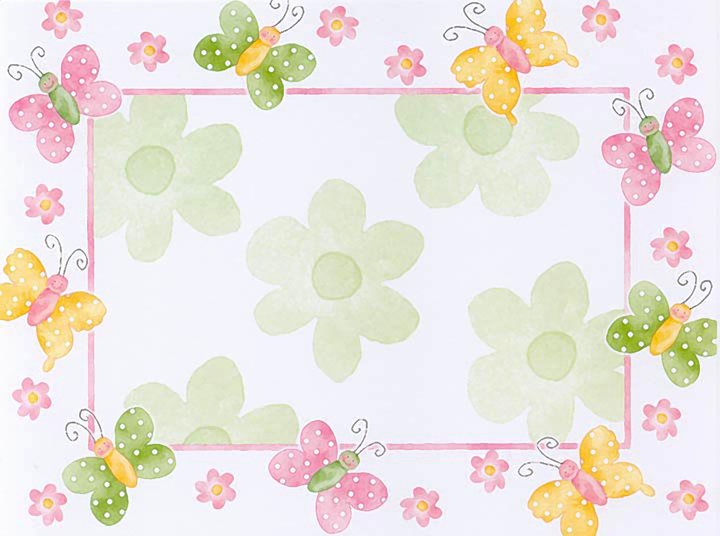 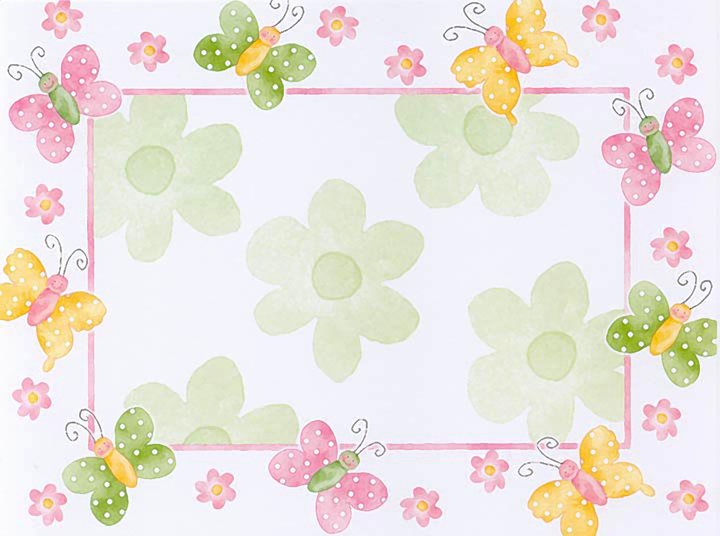 Правильная осанка – залог женской красоты
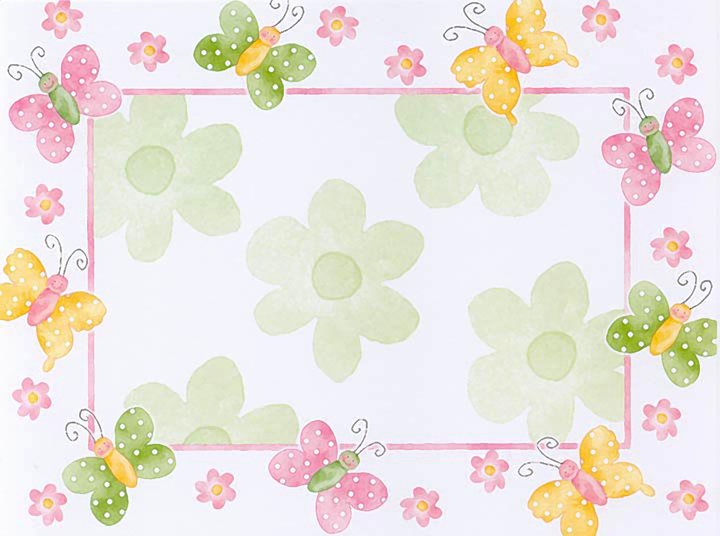 Спасибо за внимание!
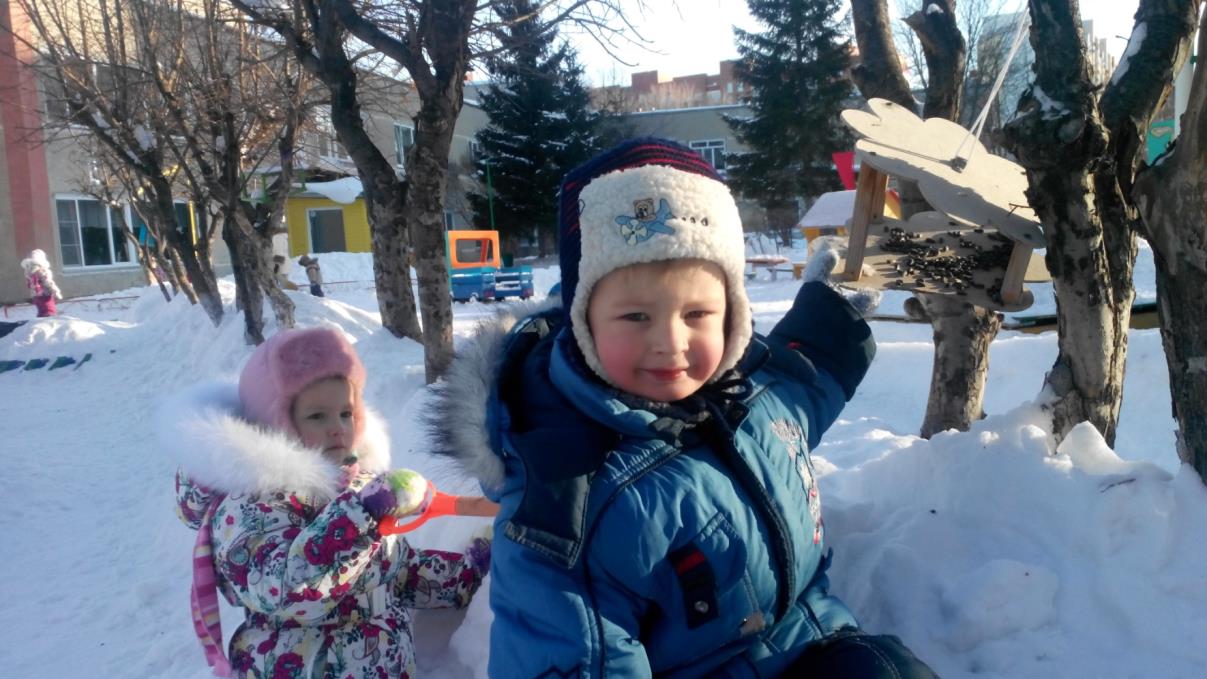